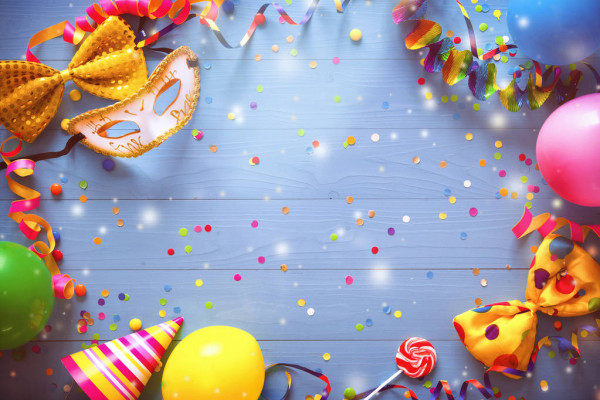 Το
  παιχνίδι
του χαμένου θησαυρού
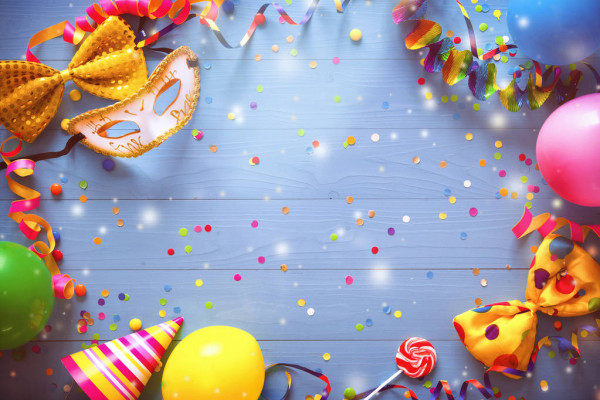 τσάντα
Την κουβαλάς το πρωί 
στο σχολείο να ρθεις.
 Αν την βρεις στο 
στοιχείο
 θα βρεθείς.
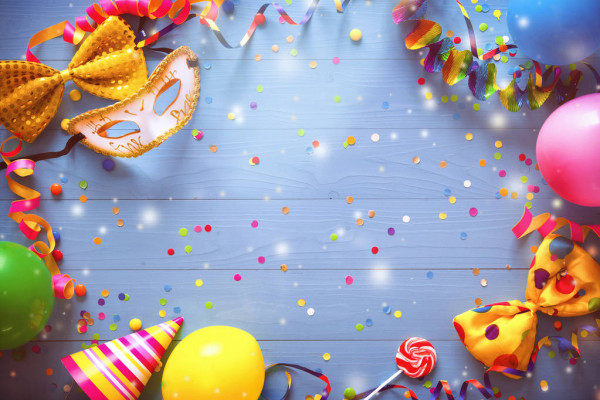 μαξιλάρι
Όνειρα έρχονται πολλά
το βράδυ όταν ξαπλώνεις.
Το στοιχείο για να βρεις 
ψάξε εκεί που 
θα ξεκουραστείς.
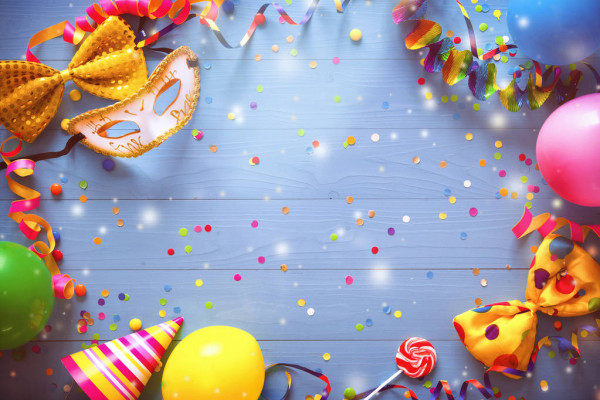 παπούτσια
Από το σπίτι άμα βγεις
πρόσεξε μην ξεχαστείς!
Αν φύγεις χωρίς να τα φορέσεις
στα πόδια σίγουρα θα πονέσεις.
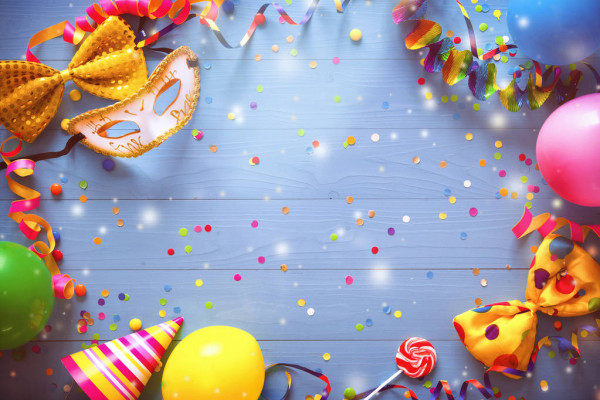 οδοντόβουρτσα
Πρωί, μεσημέρι, βράδυ 
τα φροντίζεις και τα καθαρίζεις.
Το στοιχείο για να βρεις 
τα άσπρα σου δόντια 
να σκεφτείς
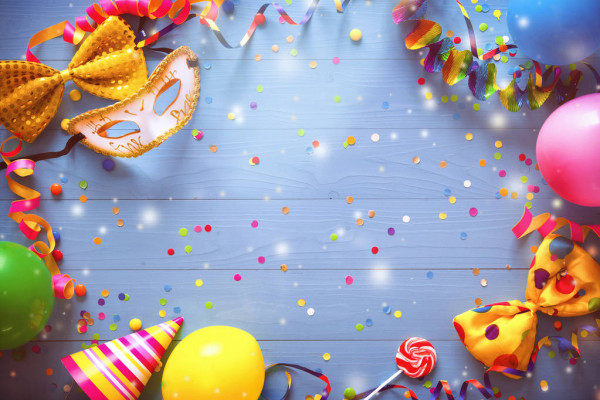 βιβλίο
Σε κόσμους μαγικούς 
σε ταξιδεύει 
και με τις ιστορίες
 σε μαγεύει.
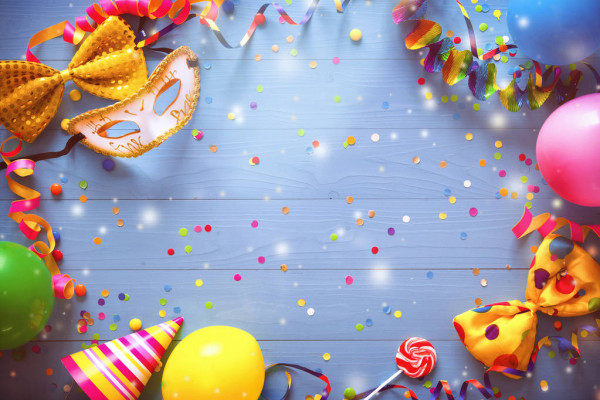 κουτάλι
Το στοιχείο έρχεται 
σαν αεροπλανάκι…..
άνοιξε το στόμα σου
κουβαλάει φαγάκι!!!
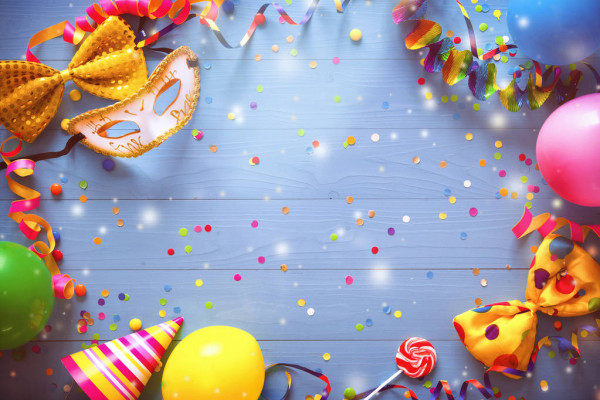 γάλα
Στοιχείο δυναμωτικό
πολύ σε μεγαλώνει
κι όταν δεν πίνεις το πρωί
η μανούλα σε μαλώνει.
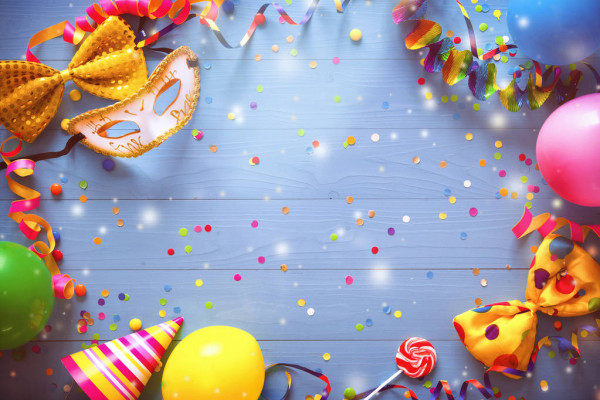 καρέκλα
Πόδια έχει
πλάτη έχει
κεφάλι δεν έχει.
Το στοιχείο για να βρεις
εκεί που είσαι σκύψε
κι αμέσως θα το δεις.
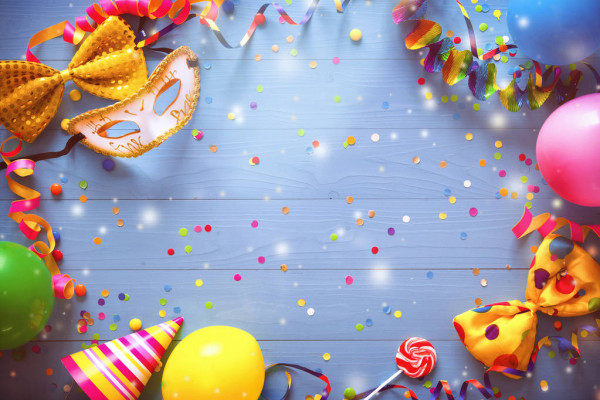 καπέλο
Το στοιχείο αυτό
στο κεφάλι κουβαλάς.
Δε σε βαραίνει όμως
ούτε είναι μπελάς.
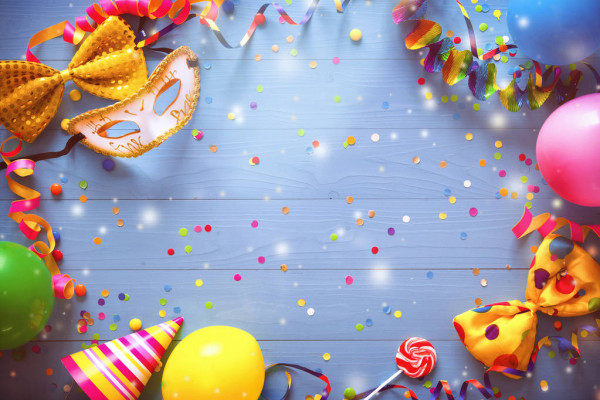 γλυκό
Το στοιχείο όταν βρεις
σίγουρα θα γλυκαθείς,
Στα ντουλάπια της κουζίνας 
πρέπει όμως να χωθείς.
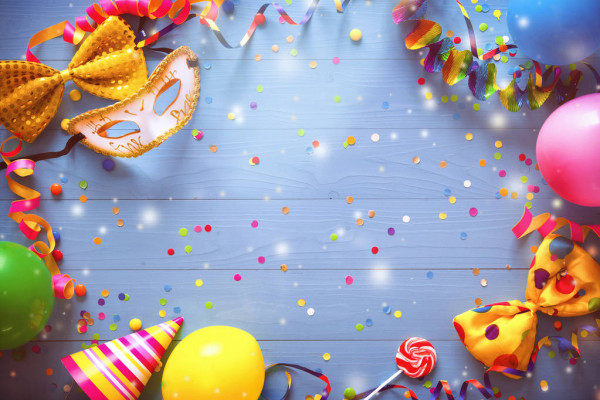 μαμά 
μπαμπάς
Τον τελευταίο γρίφο θα λύσεις
και το θησαυρό θα αντικρίσεις.
Είναι πολύτιμος πολύ 
το μεγαλύτερο δώρο στη γη.
Γύρνα και δώσε ένα φιλί
σ΄αυτόν που σε βοήθησε πολύ.